DIPLOMSKI SEMINAR
Razvoj usluge zasnovane na platformi SmartSocial: Smart#Search
Laura Kokotović
Voditelj: doc.dr.sc. Vedran Podobnik
1
Zagreb, lipanj 2015.
Sadržaj
Uvod
Društveni utjecaj
Platforma SmartSocial
Usluga Smart#Search
Realizacija usluge Smart#Search
Arhitektura usluge Smart#Search
Zaključak
Zagreb, lipanj 2015.
2
Uvod
Društvene mreže:
Velika popularnost,
Olakšale međusobnu komunikaciju i povezivanje korisnika,
Utječu na način na koji ljudi stvaraju poznanstva i izgrađuju povjerenje,
Poslovne kompanije koriste za: marketing i pronalazak budućih potencijalnih zaposlenika,
Utječu na razvoj inovativnih usluga u području informacijskih i komunikacijskih tehnologija
Zagreb, lipanj 2015.
3
Društveni utjecaj (1)
Mjera na koji način ljudi utječu, direktno ili indirektno, na osjećaje, mišljenja i postupke drugih.
Društvene mreže
Korisnici putem statusa, slika, komentara, „lajkova” izražavaju svoja mišljenja i osjećaje i na taj način, svjesno ili nesvjesno, utječu na druge,
Korisnikova utjecajnost se mjeri analiziranjem različitih atributa – današnje inovativne usluge
Zagreb, lipanj 2015.
4
Društveni utjecaj (2)
Računanje u kontekstu u kojem se definira
Inovativne usluge:
Prikupljanje podataka o korisnicima na različitim društvenim mrežama,
Kombiniranje i analiziranje prikupljenih podataka,
Zaključivanje na temelju prikupljenih podataka,
Podatak o društvenom utjecaju – novo znanje za korisnika.
Zagreb, lipanj 2015.
5
Platforma SmartSocial (1)
Platforma za kontekstno-svjesno (engl. context-aware) prikupljanje i analiziranje informacija modernog ICT korisnika
Zahtijeva pristup podacima korisnika na korisničkim profilima
Kontekstno-svjestan sustav: pruža korisniku relevantne informacije i usluge s obzirom na okružje u kojemu se on nalazi 
Moderni ICT korisnik:
Pokretni korisnik,
Služi se najnovijim uslugama i aplikacijama u ICT području,
Generira određeni skup podataka
Zagreb, lipanj 2015.
6
Platforma SmartSocial (2)
2 tipa ulaznih podataka:
Podaci generirani putem telekomunikacijskih usluga,
Podaci generirani putem internetskih usluga (društvenih mreža)
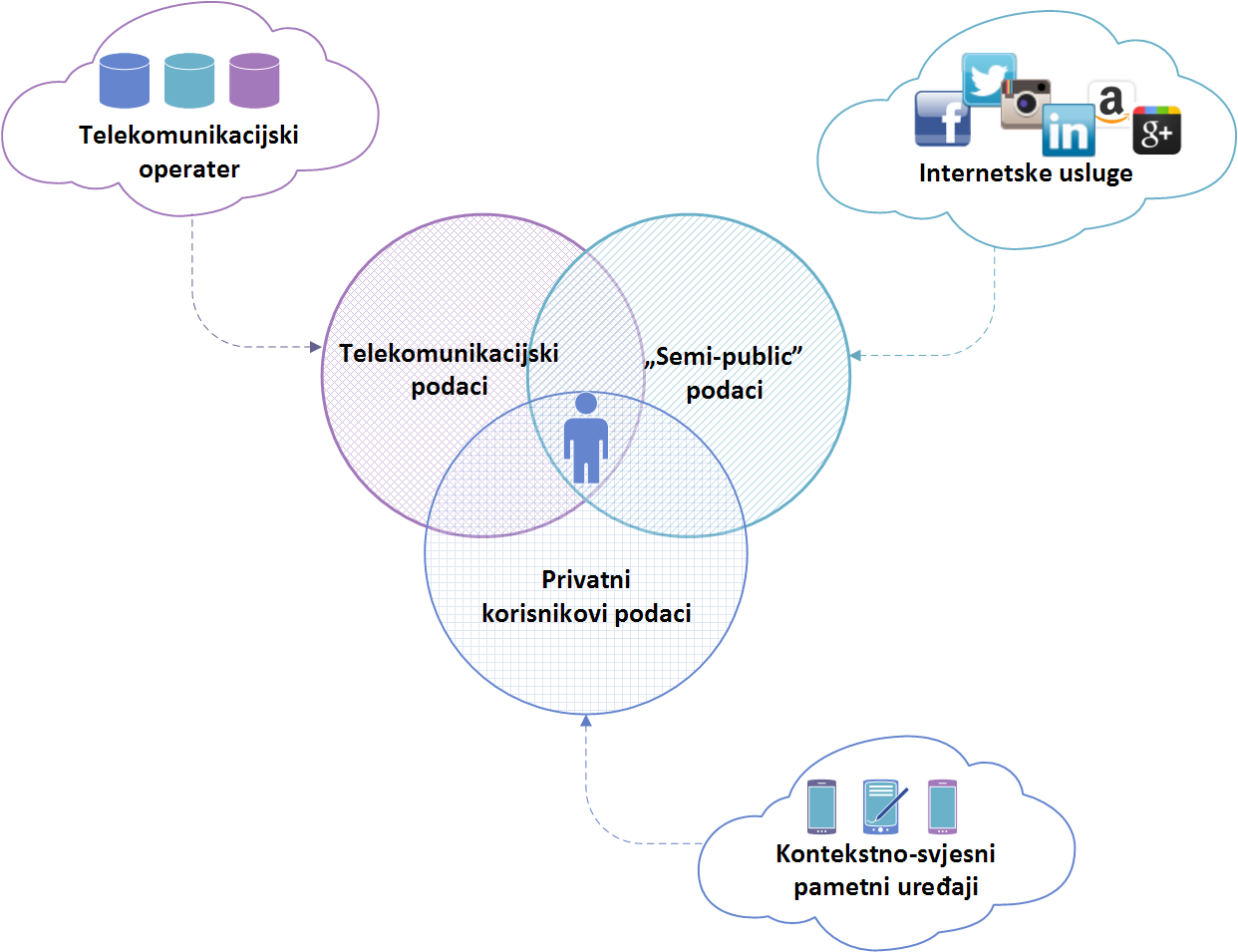 Zagreb, lipanj 2015.
7
Usluga Smart#Search (1)
Hashtag, #
dodavanje konteksta u objavu,
objava koja sadrži hashtag dio javne veće rasprave,
Ključna riječ koja predstavlja temu,
„klikom” na hashtag - komentari ostalih korisnika, 
Olakšava pronalazak svih komentara vezanih za neku temu,
Prvotno osmišljen od strane društvene mreže Twitter,
Danas dostupan na društvenim mrežama: Facebook, Instagram, Tumblr, Pinterest, Google+
Zagreb, lipanj 2015.
8
Usluga Smart#Search (2)
Omogućuje pretragu hashtagova na društvenoj mreži Facebook
korisnike dobivene pretragom hashtagova, usluga uspoređuje s korisnicima u SmartSocial bazi
Parametri usporedbe – javno dohvatljivi podaci ime, prezime i datum rođenja
Za pronađenog korisnika - dohvat podatka o društvenoj utjecajnosti korisnika
Prikaz objava najinfluentnijih korisnika SmartSocial baze aktivnih u traženoj temi
Zagreb, lipanj 2015.
9
Usluga Smart#Search (3)
Početna ideja:
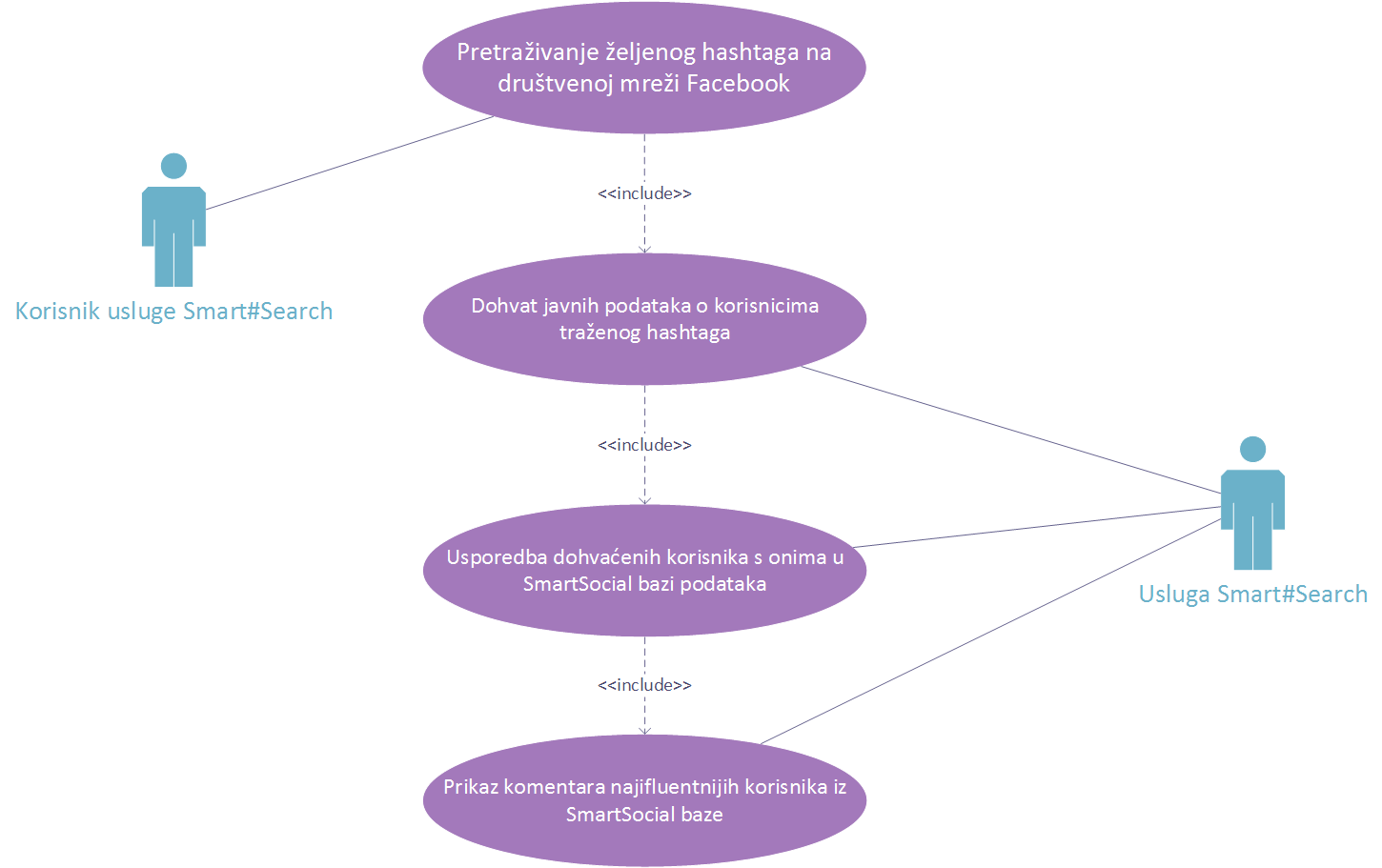 Zagreb, lipanj 2015.
10
Realizacija usluge Smart#Search(1)
Problem:
Facebook od 30.4. migrira s Graph API v1.0 na v2.0 i time uvodi nove promjene koje pružaju korisnicima veću kontrolu nad informacijama koje dijele s aplikacijama 
Ukinuta funkcija pretraživanja hashtagova!
Moguće rješenje problema:
Pretraga hashtagova na društvenoj mreži Twitter
Novi problem:
Ne mogućnost povezivanja korisnika dobivenih pretragom hashtagova na Twitteru s postojećima u SmartSocial bazi podataka
Zagreb, lipanj 2015.
11
Realizacija usluge Smart#Search(2)
Podatak o datumu rođenja nije javno dohvatljiv podatak 
Glavni problem: 
ne postojanje „pravog” identifikacijskog parametra po kojem bi usluga Smart#Search povezivala korisnike sa već postojećim u SmartSocial bazi podataka!
Podatak o e-mail adresi ne postoji!
Potrebno:
Nadogradit uslugu Smart#Search
Definirat zahtjeve na platformu SmartSocial
Zagreb, lipanj 2015.
12
Nadogradnja usluge Smart#Search (1)
Prijava korisnika:
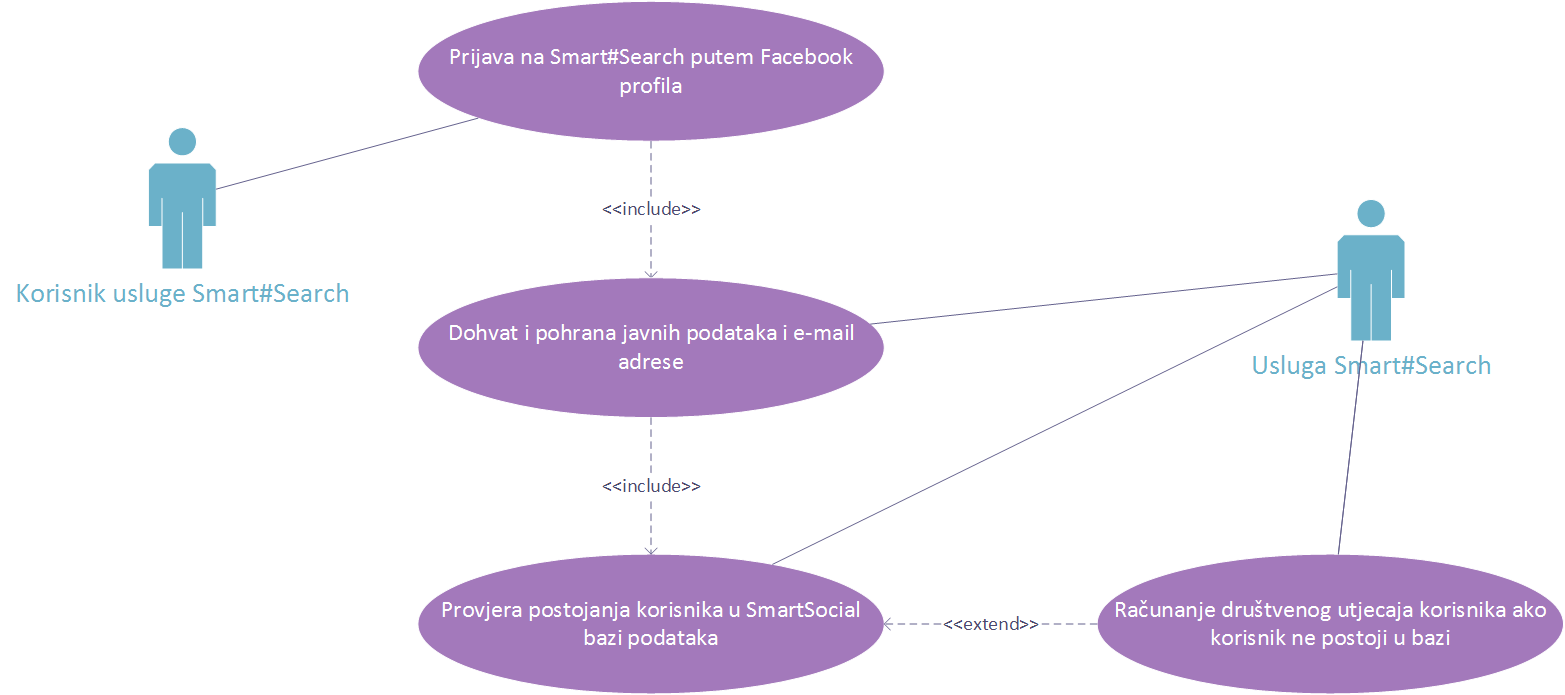 Zagreb, lipanj 2015.
13
Nadogradnja usluge Smart#Search (2)
Nakon korisnikove prijave:
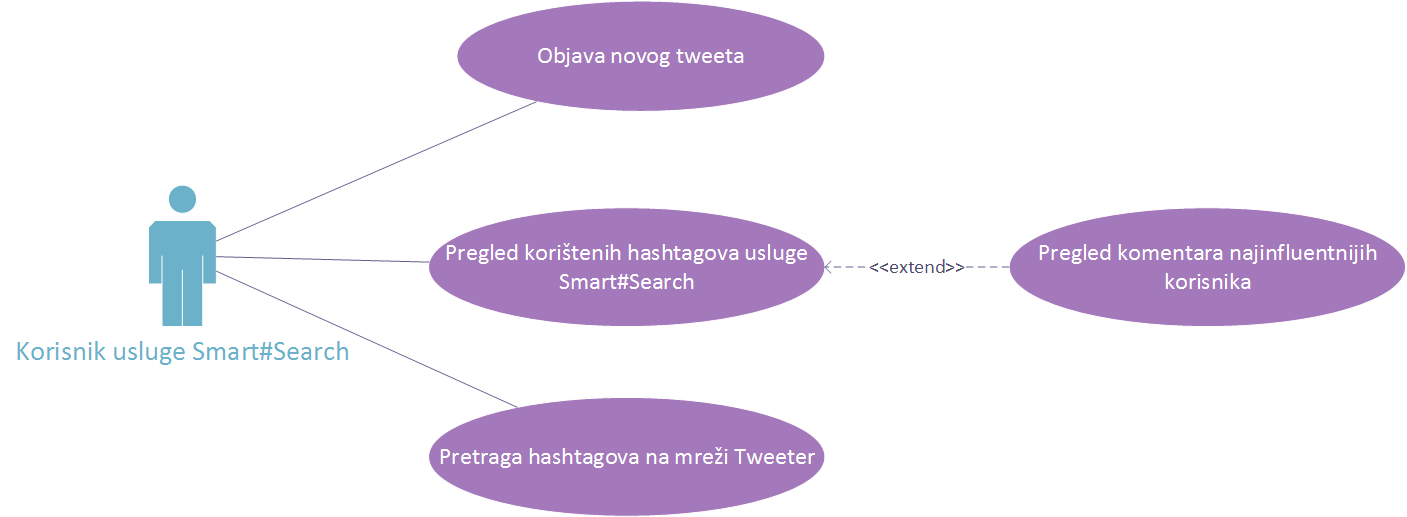 Zagreb, lipanj 2015.
14
Zahtjevi na platformu SmartSocial
Usluga ne dohvaća podatak o korisnikovoj e-mail adresi
Zbog toga je otežana ili onemogućena:
identifikacija i povezivanje korisnika kroz različite usluge koje bi dohvaćale podatke iz SmartSocial baze 
bilo kakva buduća nadogradnja usluge SmartSocial
Zahtjev: uvođenje novog identifikacijskog parametra za povezivanje i usporedbu korisnika, e-mail adrese
Zagreb, lipanj 2015.
15
Arhitektura usluge Smart#Search
Zagreb, lipanj 2015.
16
Zaključak
Društvene mreže su uvele nove načine komunikacije
Korisnici istodobno koriste jednu, dvije ili više društvenih mreža i na svakoj stvaraju svoj utisak, bilo u krugu prijatelja ili izvan
Aktivnostima na društvenim mrežama korisnici međusobno utječu jedni na druge
Inovativne usluge prikupljaju i analiziraju korisničke profile na različitim društvenim mrežama te omogućuju nadogradnju osnovnog znanja kojeg korisnici posjeduju
Na tržištu je svakim danom sve više inovativnih usluga koje se temelje na društvenim mrežama
Zagreb, lipanj 2015.
17